Systems-Oriented Concept Map Extension (SOCME)
for
biogeochemical flows of CO2

An IOCD Technical Resource

Stephen A. Matlin
s.matlin@imperial.ac.uk
www.iocd.org




Suggested citation:

S.A. Matlin. Systems-Oriented Concept Map Extension (SOCME) for biogeochemical flows of CO2. Technical Resource. International Organization for Chemical Sciences in Development, Namur, published online May 2020.
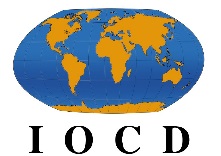 International Organization for Chemical Sciences 
in Development
OCEAN INTERACTION SUBSYSTEM
Uptake by ocean biome
Uptake by deep ocean
may 
make transition to
ANTHROPOGENIC CO2 GENERATION SUBSYSTEM
H2CO3 formation
Coral bleaching
creating agricultural land
reacts with water
Deforestation by burning
gas exchange with water
Heating calcium carbonate
Production of CO2
concrete production
Uptake by shallow ocean
slowly adds to CO2 in atmosphere
contributes to
energy production
CORE
SUBSYSTEM
Burning fossil fuels
Concentration increase to over 400 ppm
OCEAN INTERACTION SUBSYSTEM
LAND INTERACTION SUBSYSTEM
reacts via consumption & metabolism
Uptake by plant biome
Uptake by ocean biome
gas exchange with plants
gas exchange with plants
Uptake by animal biome
Uptake by deep ocean
may 
make transition to
ANTHROPOGENIC CO2 GENERATION SUBSYSTEM
respiration
H2CO3 formation
Coral bleaching
creating agricultural land
reacts with water
Deforestation by burning
gas exchange with water
Heating calcium carbonate
Production of CO2
concrete production
Uptake by shallow ocean
slowly adds to CO2 in atmosphere
contributes to
energy production
CORE
SUBSYSTEM
Burning fossil fuels
Concentration increase to over 400 ppm
OCEAN INTERACTION SUBSYSTEM
LAND INTERACTION SUBSYSTEM
reacts via consumption & metabolism
Uptake by plant biome
Uptake by ocean biome
gas exchange with plants
gas exchange with plants
Uptake by animal biome
Uptake by deep ocean
may 
make transition to
ANTHROPOGENIC CO2 GENERATION SUBSYSTEM
respiration
Sustainable energy supply
H2CO3 formation
Carbon capture &  storage
Coral bleaching
Alternative energy
creating agricultural land
reacts with water
Deforestation by burning
gas exchange with water
Heating calcium carbonate
Production of CO2
concrete production
Uptake by shallow ocean
slowly adds to CO2 in atmosphere
contributes to
energy production
CORE
SUBSYSTEM
Burning fossil fuels
reduce via
Concentration increase to over 400 ppm
is part of long-term strategy fpr
may  directly reduce
HUMAN MITIGATION SUBSYSTEM
OCEAN INTERACTION SUBSYSTEM
LAND INTERACTION SUBSYSTEM
reacts via consumption & metabolism
Uptake by plant biome
Uptake by ocean biome
gas exchange with plants
gas exchange with plants
Uptake by animal biome
Uptake by deep ocean
may 
make transition to
ANTHROPOGENIC CO2 GENERATION SUBSYSTEM
respiration
Sustainable energy supply
H2CO3 formation
Carbon capture &  storage
Coral bleaching
Alternative energy
creating agricultural land
reacts with water
Deforestation by burning
gas exchange with water
Heating calcium carbonate
Production of CO2
concrete production
Uptake by shallow ocean
slowly adds to CO2 in atmosphere
contributes to
energy production
CORE
SUBSYSTEM
Burning fossil fuels
reduce via
Concentration increase to over 400 ppm
is part of long-term strategy fpr
may  directly reduce
strategies for
Feedstock
strategies for
Synthesis
Sequestration
INDUSTRIAL USE OF CO2 SUBSYSTEM
HUMAN MITIGATION SUBSYSTEM
OCEAN INTERACTION SUBSYSTEM
LAND INTERACTION SUBSYSTEM
reacts via consumption & metabolism
Uptake by plant biome
Uptake by ocean biome
gas exchange with plants
gas exchange with plants
Uptake by animal biome
Uptake by deep ocean
may 
make transition to
ANTHROPOGENIC CO2 GENERATION SUBSYSTEM
Anthropogenic global warming
respiration
Sustainable energy supply
H2CO3 formation
Carbon capture &  storage
Coral bleaching
Alternative energy
creating agricultural land
reacts with water
Deforestation by burning
gas exchange with water
Heating calcium carbonate
Production of CO2
concrete production
Uptake by shallow ocean
slowly adds to CO2 in atmosphere
permafrost melting
contributes to
energy production
CORE
SUBSYSTEM
Burning fossil fuels
reduce via
Concentration increase to over 400 ppm
is part of long-term strategy fpr
is input to
may  directly reduce
is core science behind
strategies for
CLIMATE CHANGE SUBSYSTEM
explain
Feedstock
included in
strategies for
Physics of molecules and radiation
Synthesis
Climate modelling studies
Climate modelling studies
Sequestration
INDUSTRIAL USE OF CO2 SUBSYSTEM
HUMAN MITIGATION SUBSYSTEM